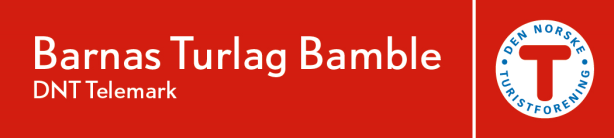 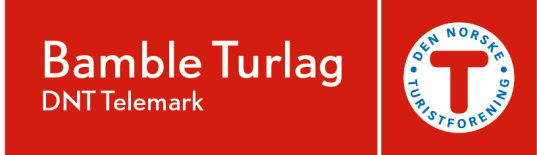 Møteprogram – 27. februar
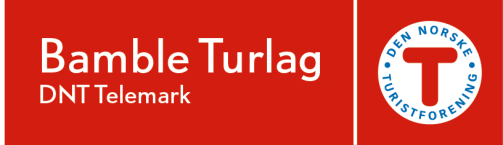 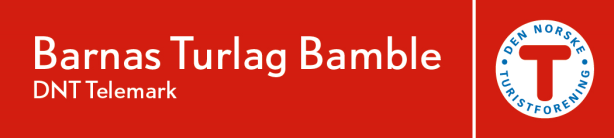 Årsmøte 2024